VIII Congreso Internacional de Terapia Ocupacional
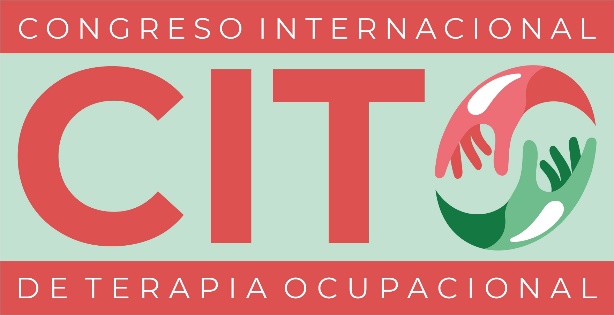 Title
Author 1; Author 2; Author 3; Author 4; Author 5…………...
.
Conflict of Interest Statement
Introduction
Font size 22

Font size 18




The presentation must follow the structure of the abstracts for each type of work
Methods
Avoid using UPPERCASE and italics in text slides
Results
Use the “4×7″ rule for table slides: maximum 4 columns and 7 rows per table
Conclusion
Font size 22

Font size 18


Use a font size between 18 – 22 points